문화 보충 자료
일본의 주거 문화
1. 일반적인 주거 형태
일본의 일반적인 주거 형태로는 단독주택(いっこだて), 아파트(マンション), 연립주택(アパート) 등이 있다.
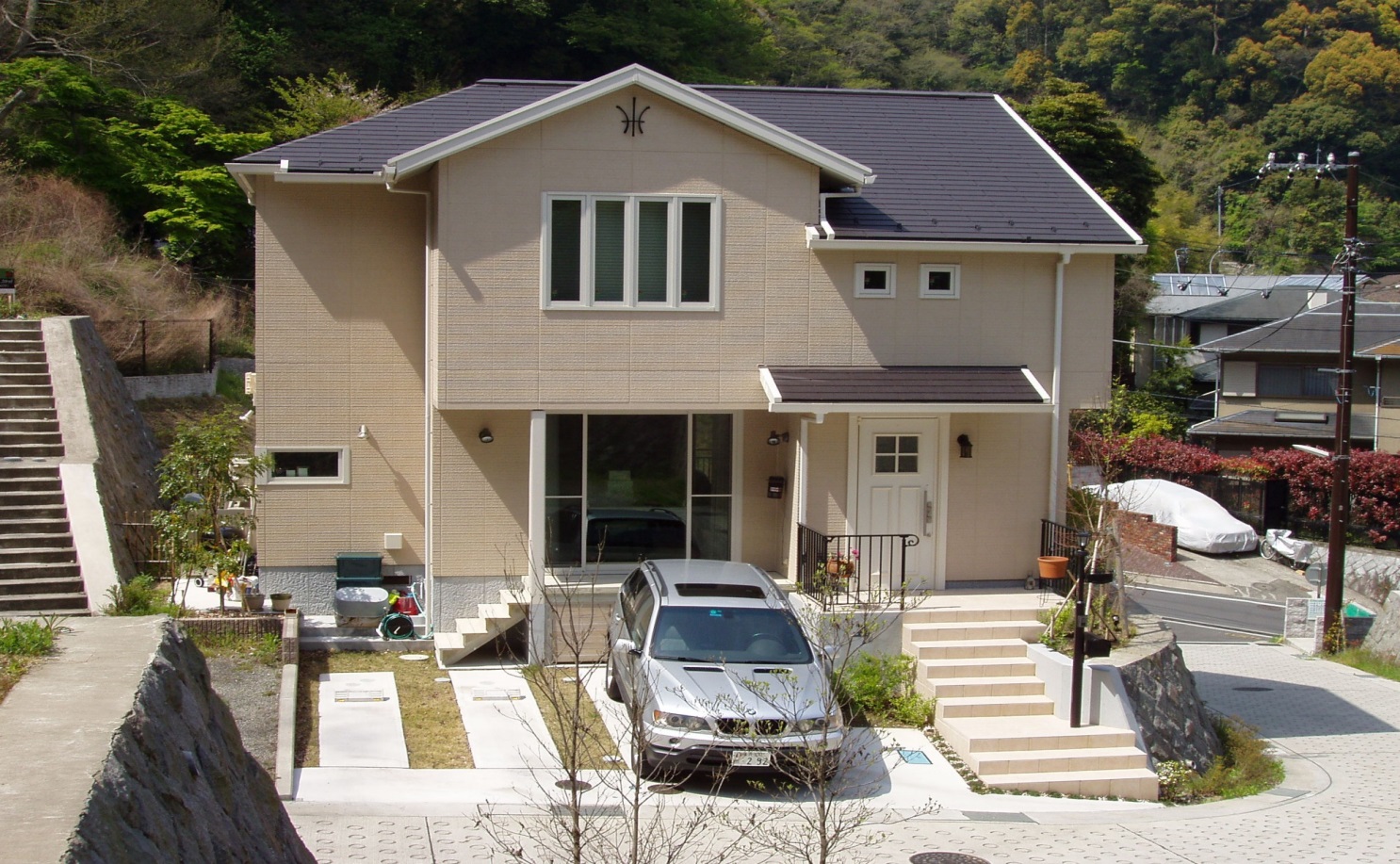 단독주택(いっこだて)
주로 2층이며 주차장이 있다.
1. 일반적인 주거 형태
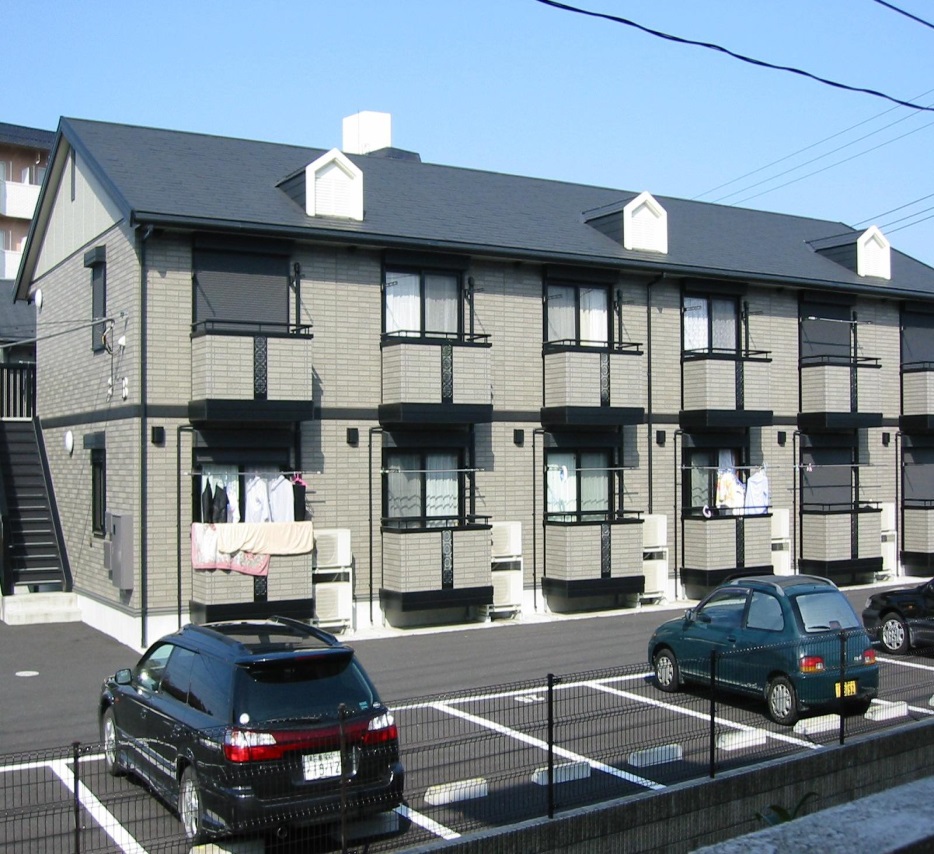 아파트(マンション)
3층 이상의 건물로 한국의 고층 아파트나 고급빌라와 비슷하다.
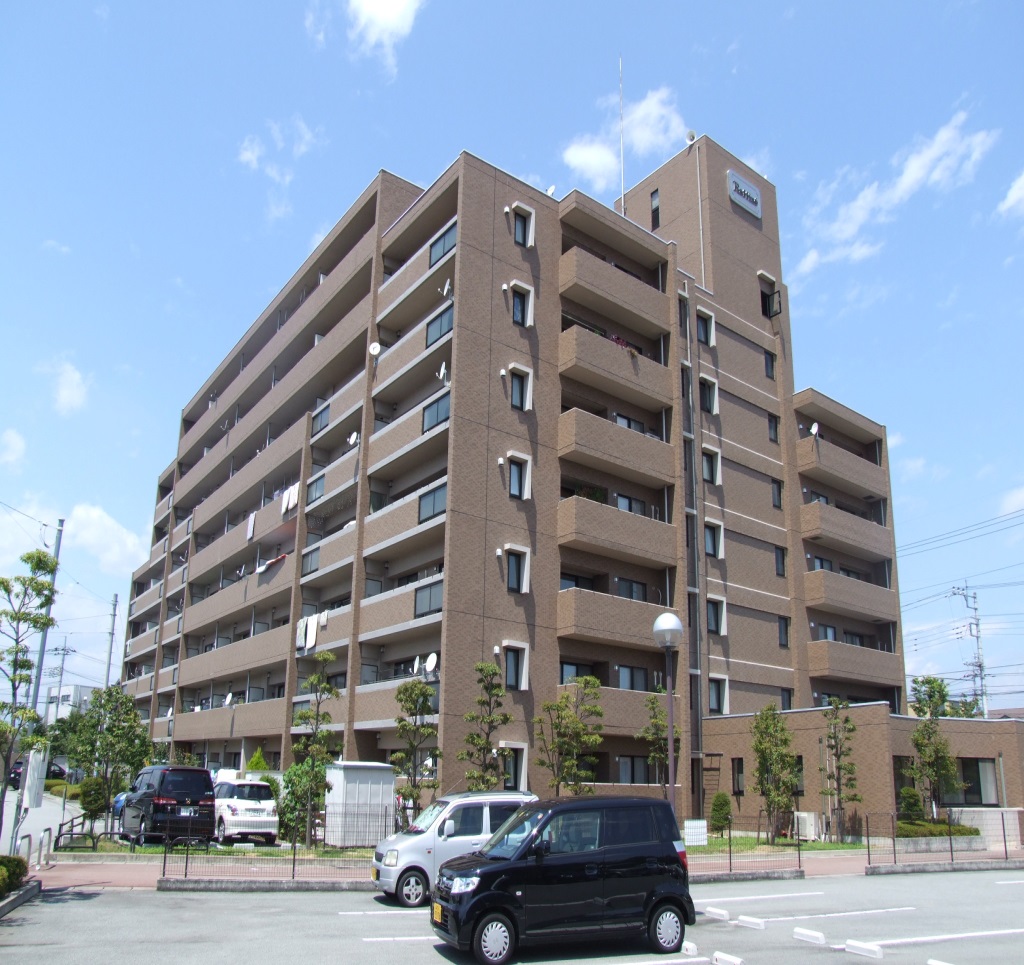 연립주택 (アパート)
2층 이하로 한국의 다가구 주택이나 연립주택을 말한다.
2. 와시쓰(わしつ)
요즘에도 전통 방식의 와시쓰(わしつ)를 갖추고 있는 가정이 있으며 겨울에는 온열기가 달린 탁자를 이불로 덮어놓은 형태의 난방 기구인 고타쓰(こたつ)를 사용한다.
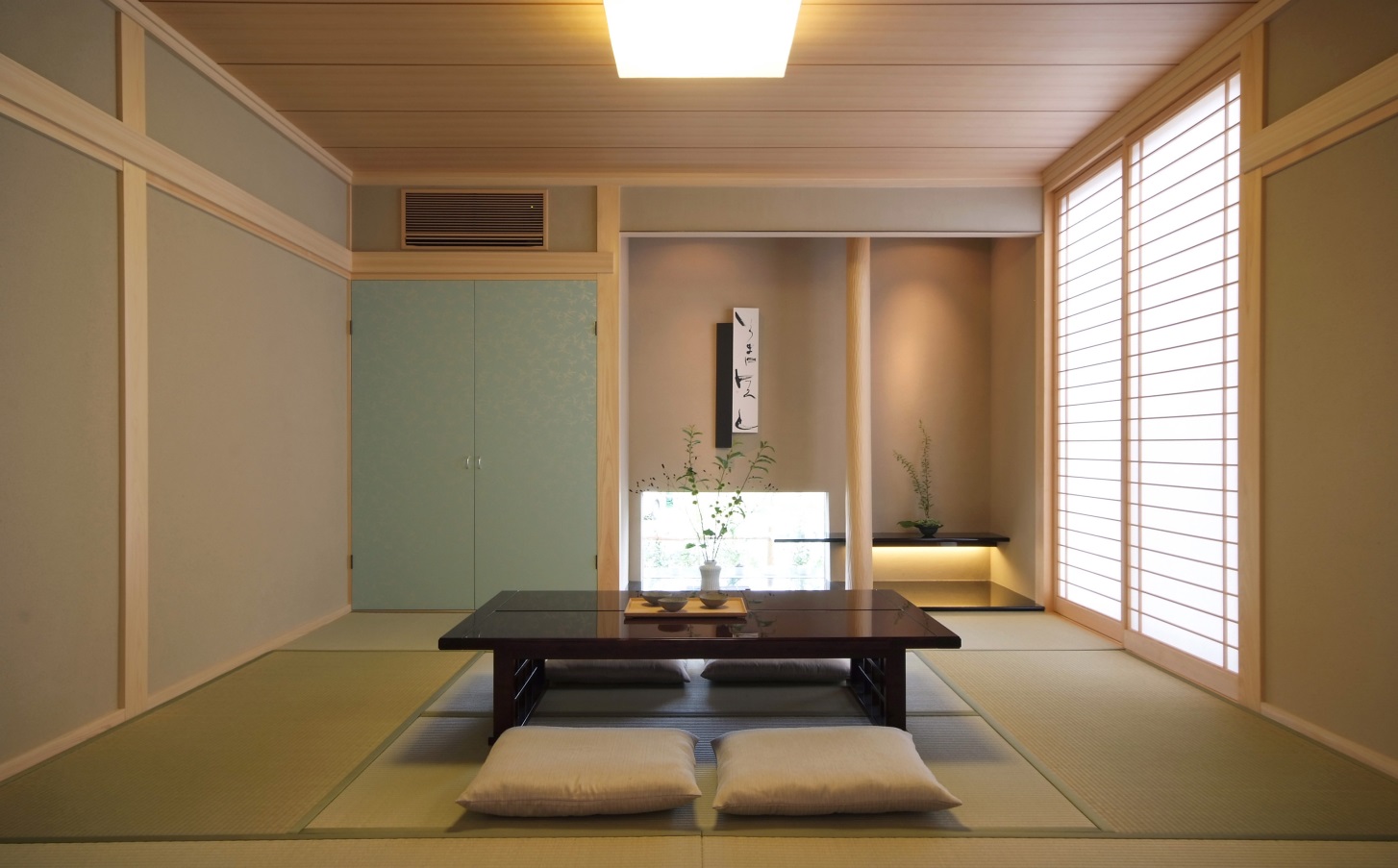 와시쓰(わしつ) 
일본의 전통적인 방으로 다다미가 깔려 있다.
(1) 다다미(たたみ)
① 짚과 왕골을 엮어 만든 사각형 돗자리
     (너비 90cm, 길이 180cm, 두께는 6cm 정도)
② 통기성과 보온성이 우수하고 쿠션이 있어 좌식 생활에 유리  
③ 일본의 전통적인 바닥 재료
④ 일본에서는 방의 크기를 다다미 장수로 나타내는데 다다미 2畳
    (じょう)가 약 1평(3.3m2) 정도임
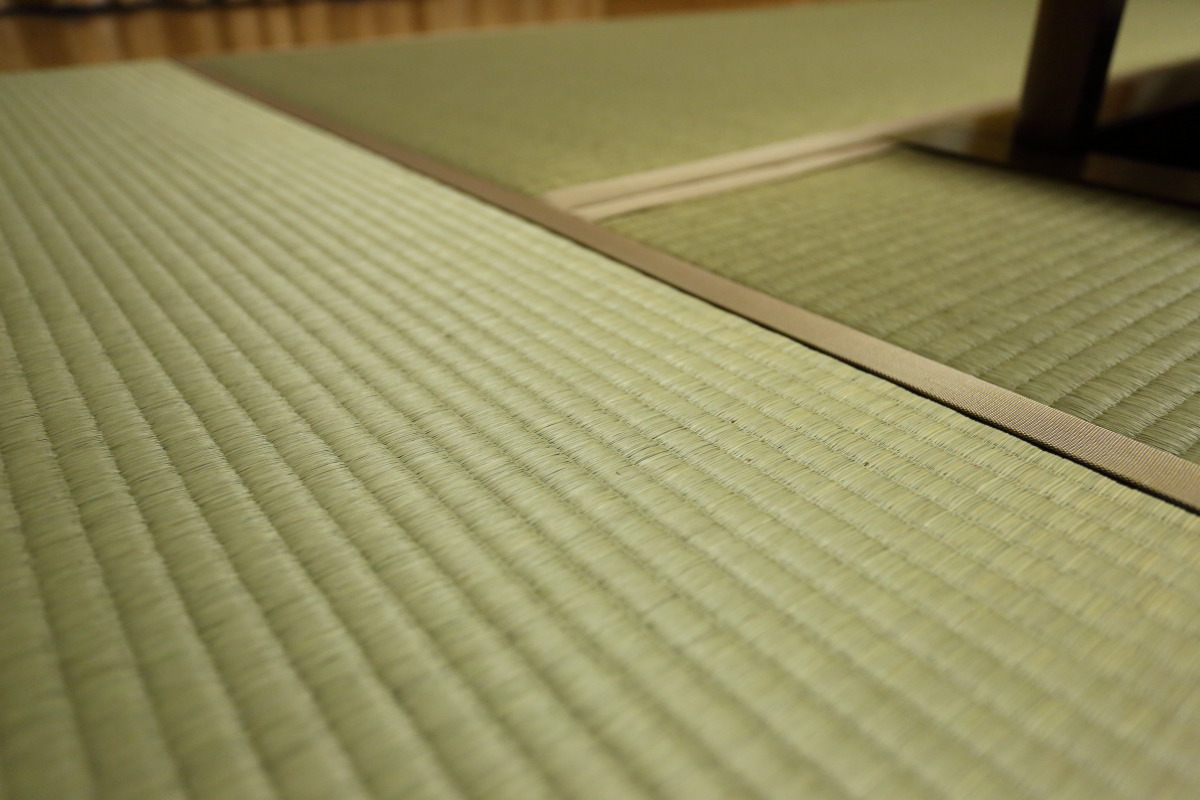 (2) 도코노마 ・ 고타쓰
고타쓰(こたつ)
난방 기구로 탁자 아래 온열기가 있고 이불을 덮어 사용한다.
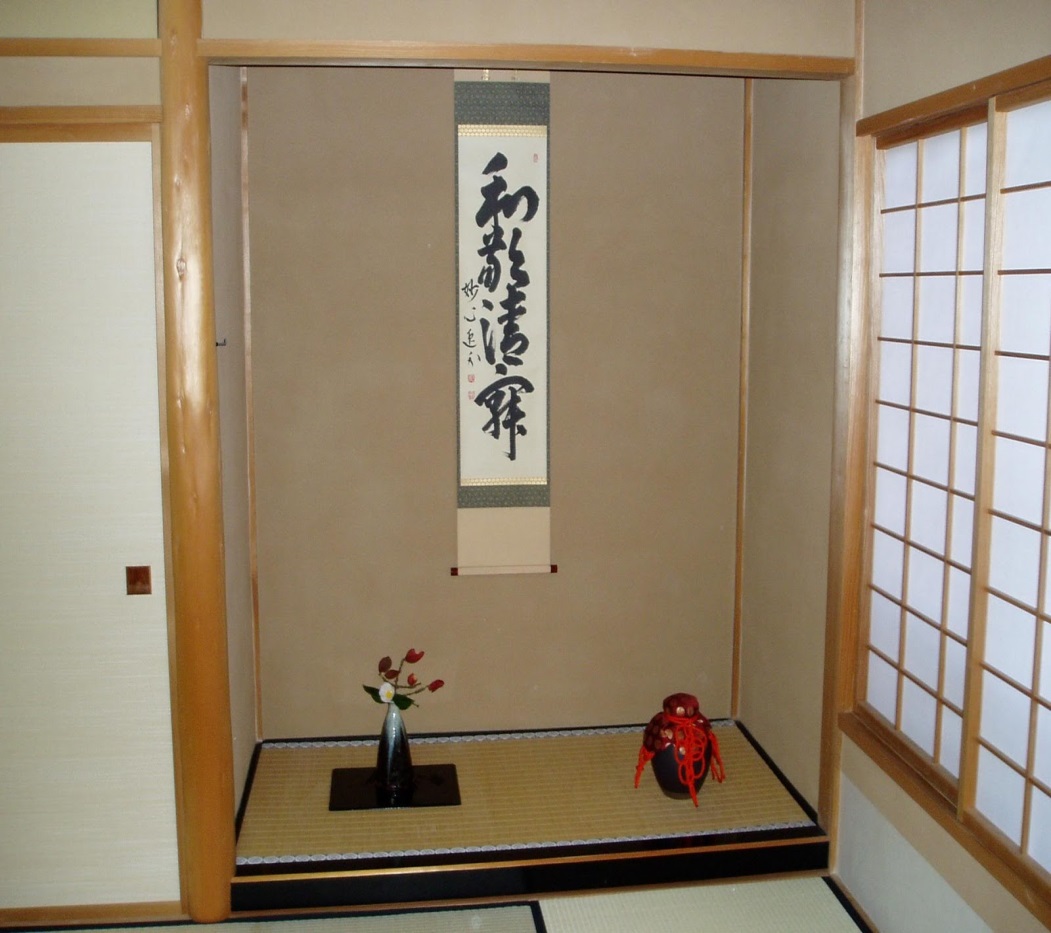 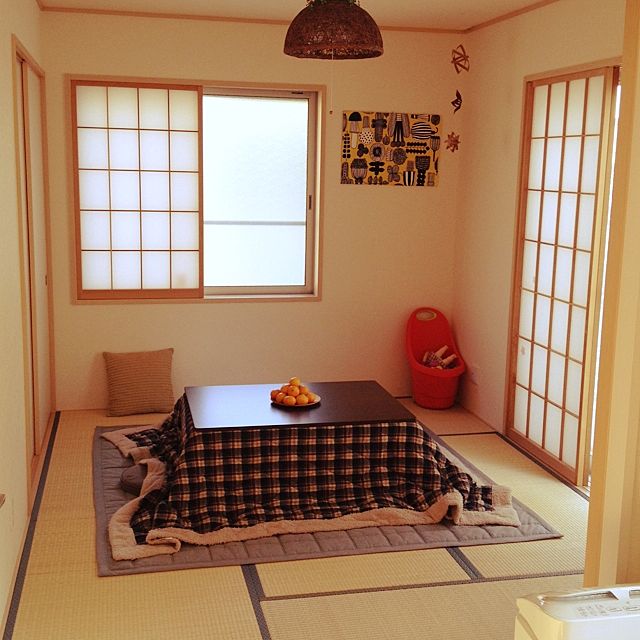 도코노마(とこのま) 
방바닥보다 조금 높은 곳으로 주로 벽에는 족자를 걸고 바닥에는 꽃이나 인형을 두어 장식한다.
3. 욕실
화장실 변기의 물통 위에 수도꼭지가 달려 있어 손을 씻을 수도 있다.
일본 주택의 욕실과 화장실은 대부분 분리되어 있다.
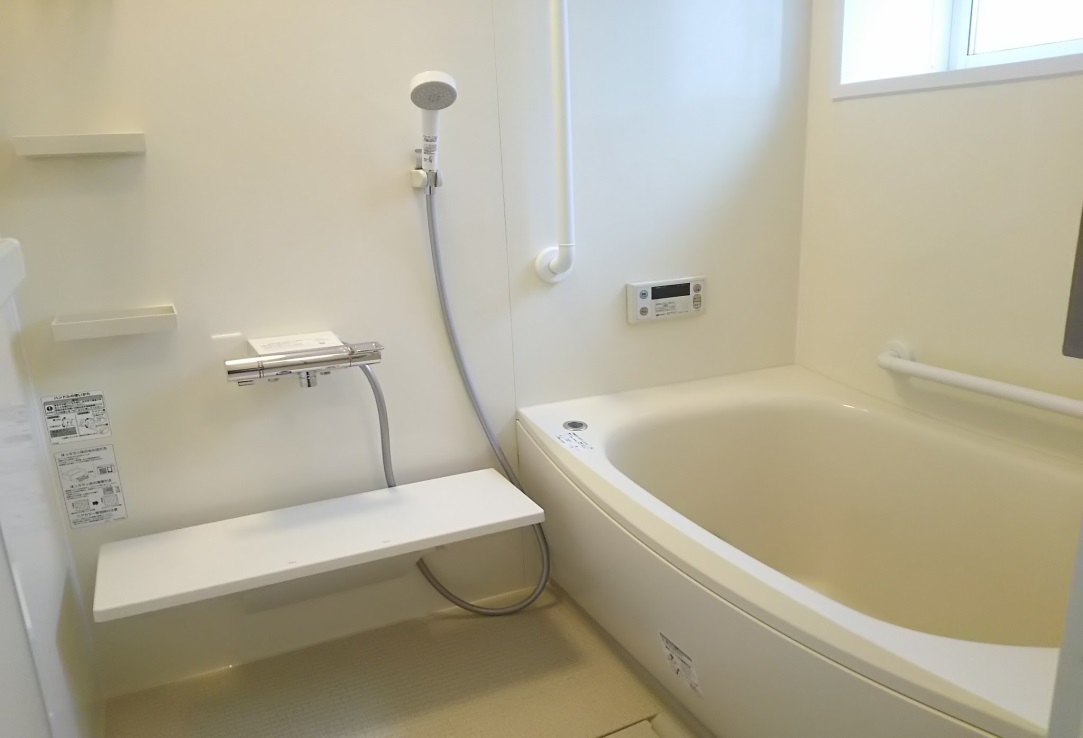 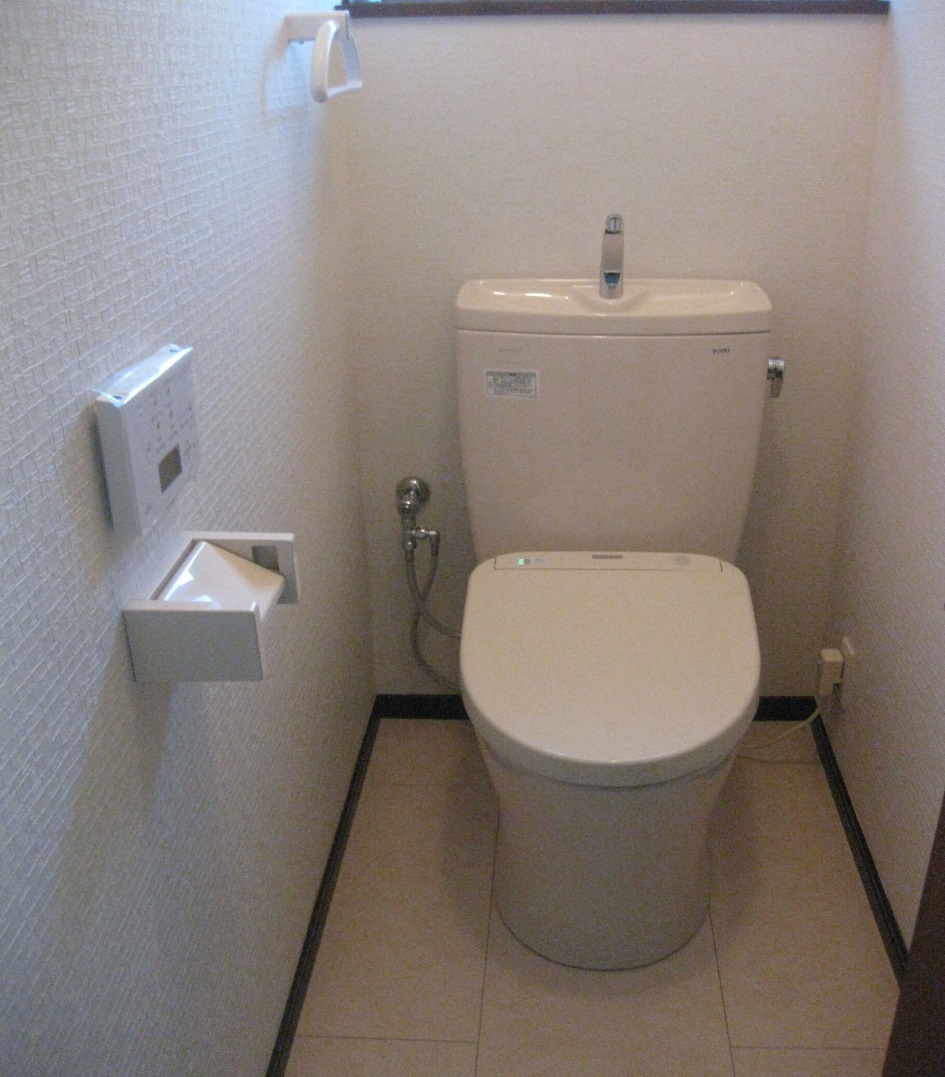 욕조의 물은 한 번 사용하고 버리지 않고 가족 전원이 사용하므로 욕조에 들어가기 전 먼저 비누로 몸을 깨끗이 씻고 들어간다.
4. 방문 예절
정좌(せいざ)
① 일본 가정을 방문할 때는 과자, 케이크 등의 간단한 선물을 가지고 간다.

② 바닥에 앉을 때는 정좌를 하는 것이 예의이다.
 
③ 신발을 벗고 들어갈 때는 현관문 방향으로 가지런히 돌려놓는다.
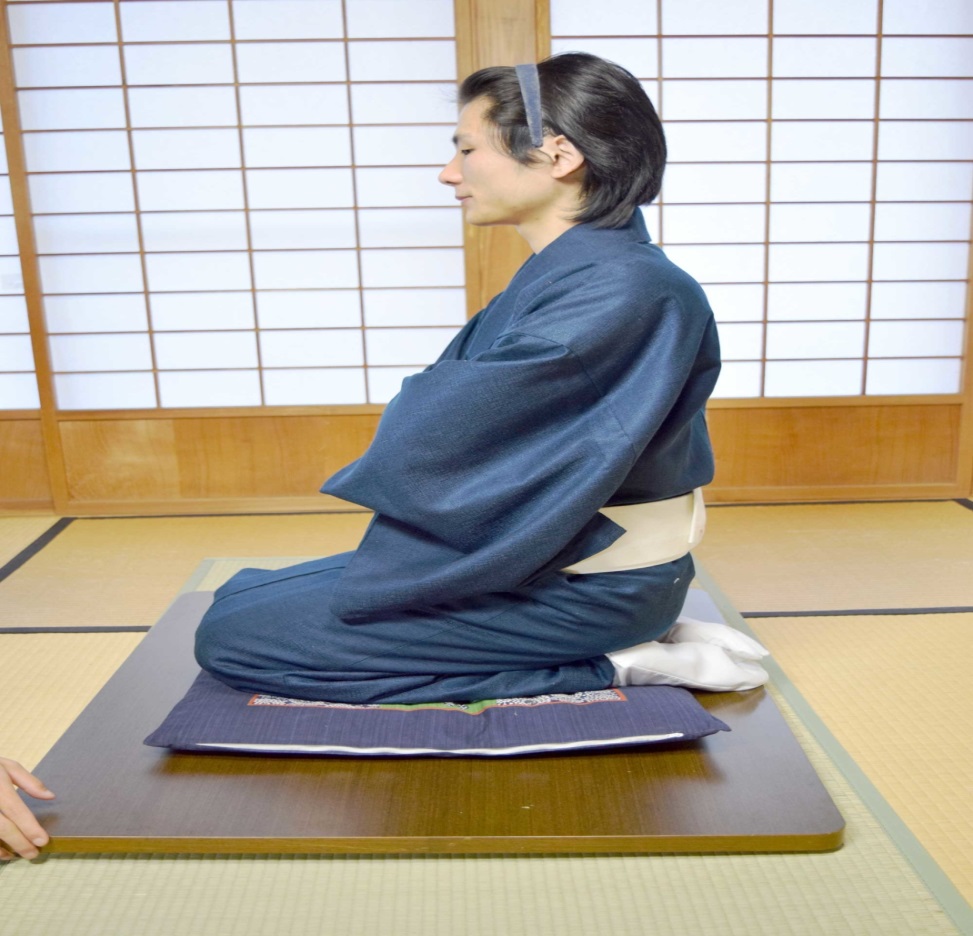 한국과 일본의 주택의 특징을 알아보고 발표해 봅시다. (예시 답안)
① 한국의 전통 가옥은 짚으로 지붕을 올리고 목재가 주를 이룬다는 점에서는 일본의 전통 가옥과 비슷한 점이 있다. 
그러나 한국은 지붕을 볏짚으로 잇고 일본은 보릿대로 잇는 특징이 있다. 

② 한국은 방과 마루로 되어 있어 방이 더 필요하면 옆으로 붙여나가는 구조로 방마다 입구가 별도로 있으며 방과 방 사이의 벽이 두꺼우나, 
일본은 큰 방을 필요에 따라 후스마(미닫이문)로 벽을 만드는 구조로 건물 밖의 벽은 두껍지만 방과 방 사이는 벽이 아닌 후스마(미닫이문)로 칸을 막는 방식이다. 

③ 한국은 일본에 비해 겨울에 한랭한 북서풍을 많이 받기 때문에 겨울을 무사히 나기 위한 고민의 결과로 온돌이 발달하였다. 
반면 고온 다습한 일본은 지면과 방 사이를 떼어 통풍이 잘 되도록 골풀을 사용한 다다미를 까는 형태로 발전하였다.